Migration, two-way integration and inclusion:European developments in research & policy
Dr. Saara Pellander
Director of the Migration Institute of Finland
OUR
MISSION
Researchandinformationservice
Events
Archives
ACTIVITIES
Publications
Funds andgrants
INTERDISCIPLINARY RESEARCH ON HISTORICAL AND CURRENT MIGRATIONS AND THEIR SOCIETAL IMPACT

 BASIC RESEARCH, DEVELOPMENT PROJECTS AND COMMISSIONED RESEARCH; REPORTS AND OFFICIAL STATEMENTS

RESEARCH RESULTS DISSEMINATED TO AUTHORITIES, EXPERTS AND THE MEDIA
Research and Information Service
[Speaker Notes: PUBLICATIONS
DATA: ARTICLES, PHOTOGRAPHS ETC.
TEACHING AND PRESENTATIONS
RESEARCH AND PROJECT CONSULTATION
VISITS
WEB MATERIAL AND SOCIAL MEDIA]
De-migrantization of migration research (and policies)
DE-MIGRANTIZATION
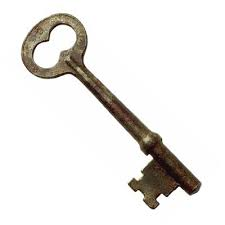 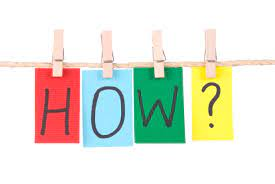 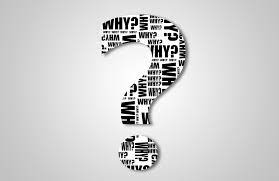 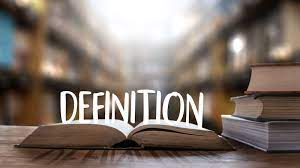 1. WHAT 			  2. WHY 		            3. HOW
A call to de-migrantize migration
…to “move away from treating the migrant population as the unit of analysis and investigation and instead direct the focus on parts of the whole population, which obviously includes migrants” (Dahinden, 2016)
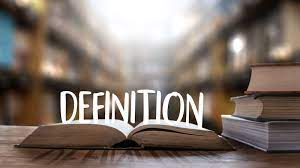 Reasons for a de-migrantization approach
The de-exceptionalization of migration

Avoiding supporting the view that migration-related difference is naturally given

Avoiding methodological nationalism (having the nation state as main/only reference point)

Wholistic view on societies, instead of focusing on ”the other”
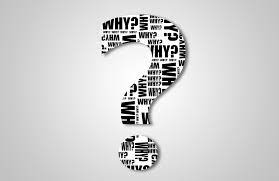 How to de-migrantize migration research (and practice)
Distinguish between analytical/legal categories
Social theory -> out of the ‘migration container'
Study the overall population

 	     TWO-WAY INTEGRATION!
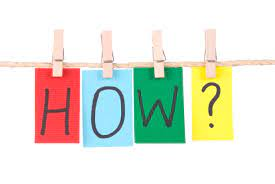 European/national policies
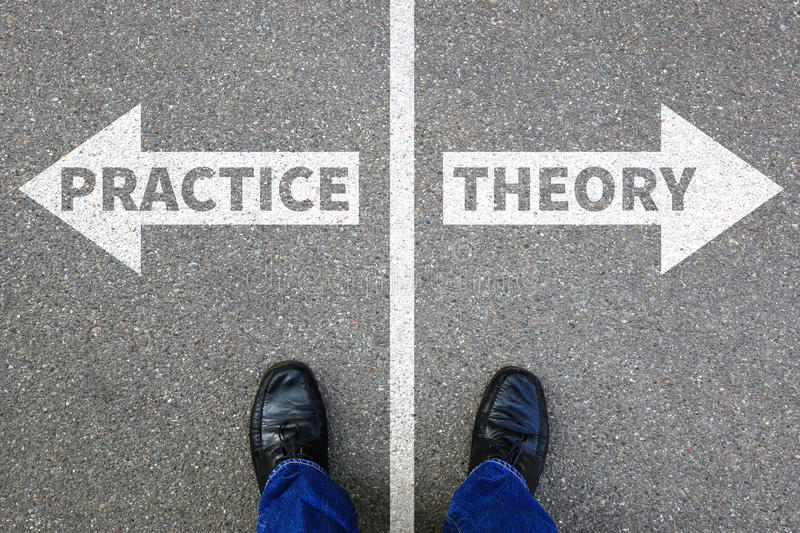 How to foster reciprocal dialogue and collaboration
Continuos and critical (self)-evaluation of policies, funding programs & projects and grassroot-level practices

Who is heard, whose expertise we listen to, where is the expertise produced, whose interest is served?

EXAMPLES
      			UNHCR/MPG: Tool for integration practicioners
      			Living Lab –method (Mobile Futures –project)
Where to find us
TURKU
Hämeenkatu 13
20500 Turku, Finland
Phone: +358 2 284 0440

SEINÄJOKI
Frami C, Kampusranta 9
60320 Seinäjoki, Finland
Phone: +358 44 259 2446

VAASA
Åbo Akademi University, Vasa/B4
PB 311 65101 Vasa, Finland
Phone: + 358 44 559 2447
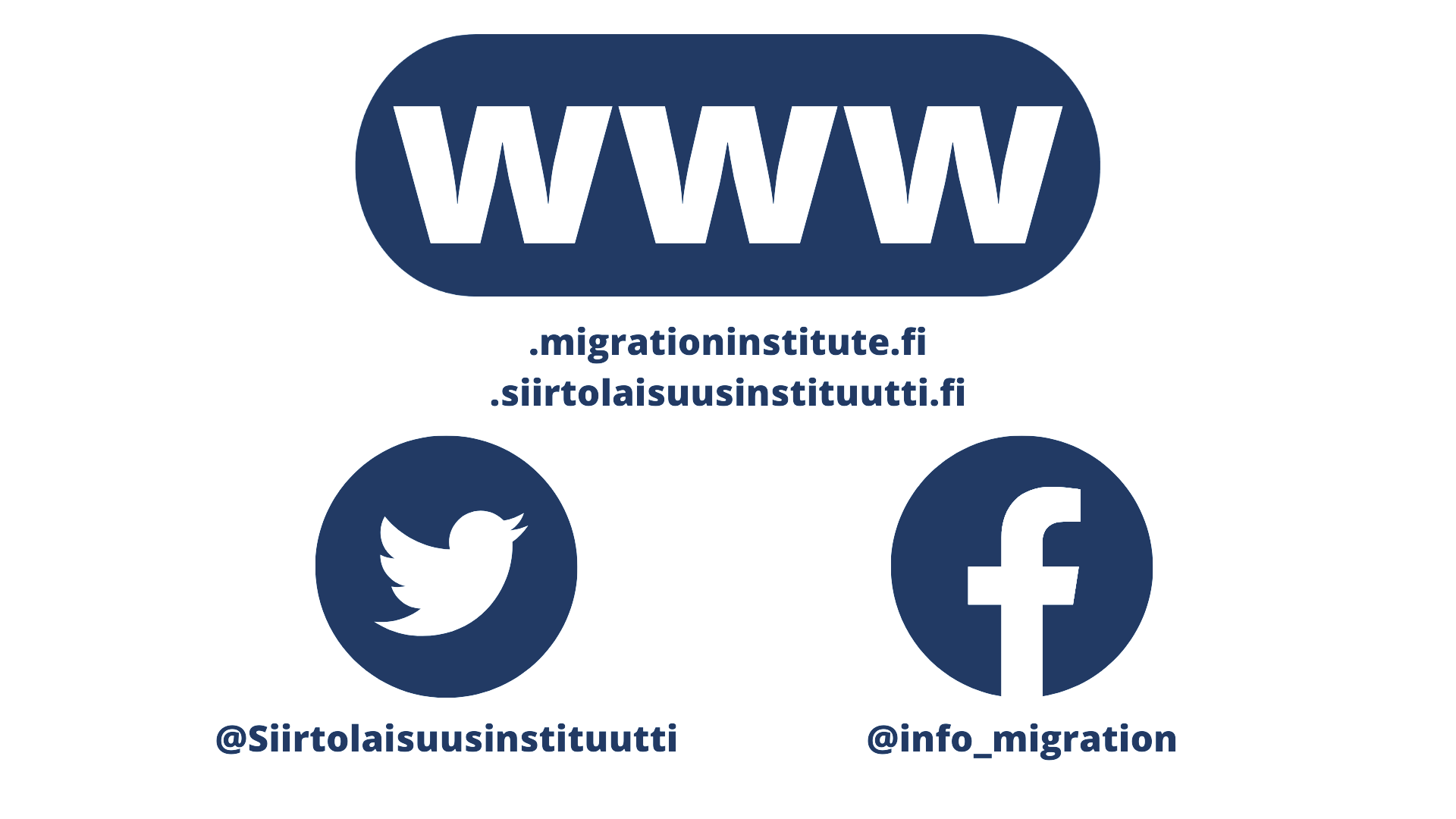 saara.pellander@migrationinstitute.fi
Kiitos!Dank u!Merci!Aitäh!Danke!Tack!Gracias!Obrigada!Thank You!
www.migrationinstitute.fi